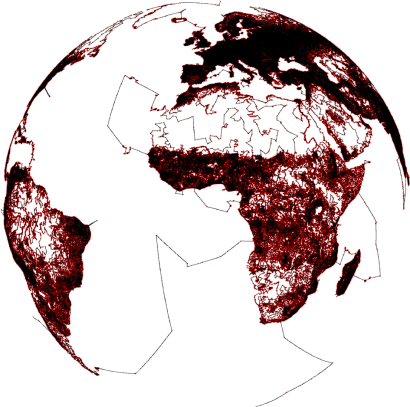 Beyond Planar Graphs: Minors, Bidimensionality,& Decomposition
Erik Demaine
MIT
r
r
Goals
How far beyond planar graphs can we go?
Graphs excludinga fixed minor
Powers thereof

Build general approximation frameworks applying to many problems simultaneously
Bidimensionality
Contraction decomposition
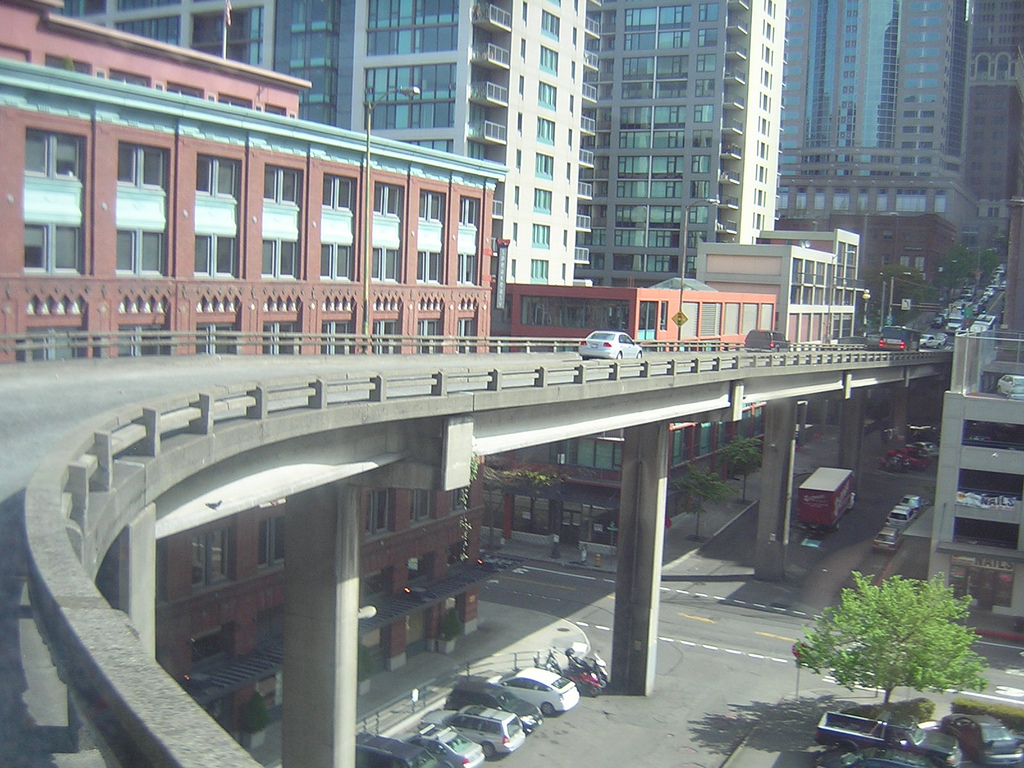 © 2008 Russ Brown
[Speaker Notes: http://www.flickr.com/photos/imperialfistcommander/2519774539/]
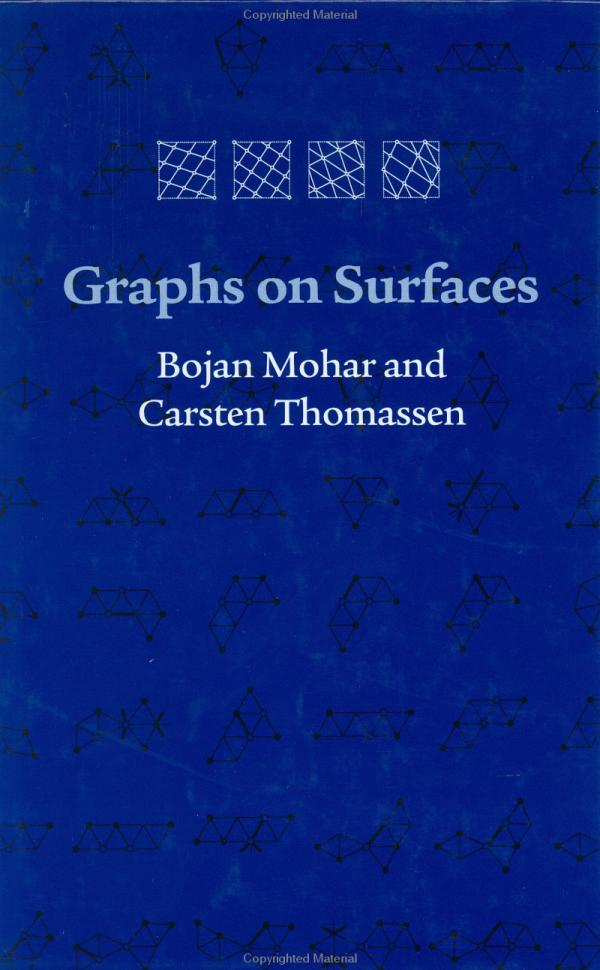 Tools
Graph structure theory
Graphs on surfaces
Graph Minors
Decompositions

Algorithms
Lipton-Tarjan separator approximation
Baker approximation
Fixed-parameter algorithms
Bounded-treewidth algorithms
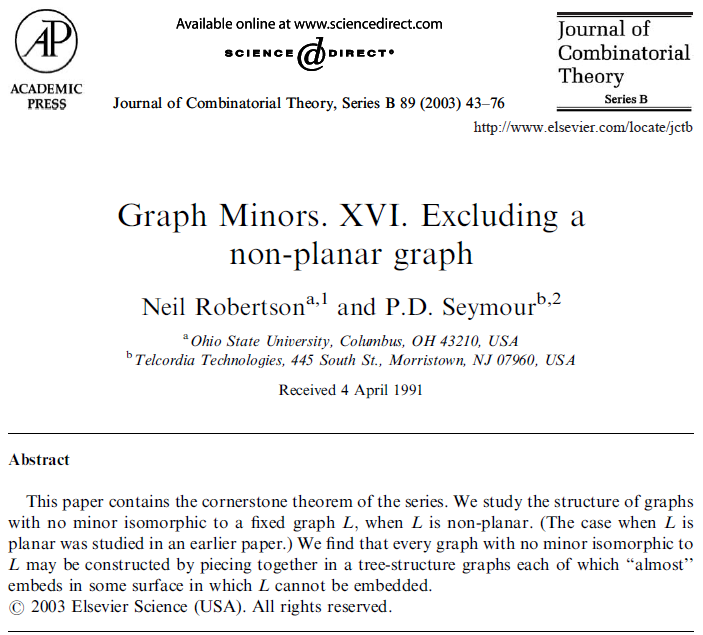 Sample Result[Demaine, Hajiaghayi, Kawarabayashi 2011]
PTAS for Traveling Salesman Problemin weighted H-minor-free graphs,for any fixed graph H
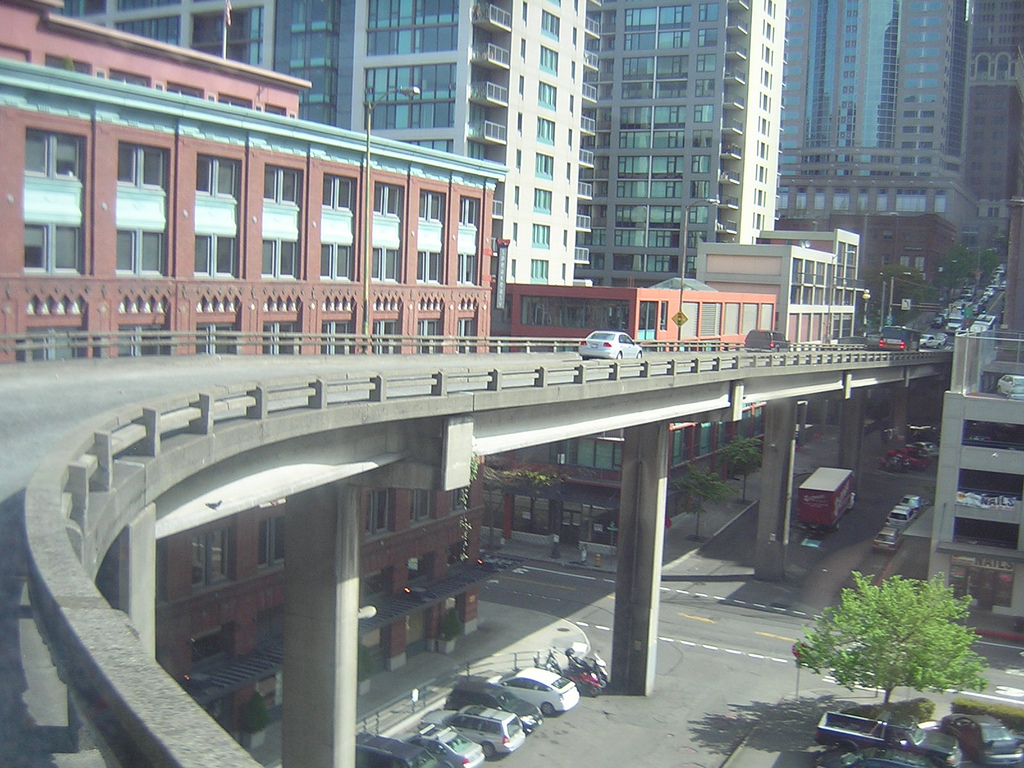 © 2008 Russ Brown
[Speaker Notes: http://www.flickr.com/photos/imperialfistcommander/2519774539/]
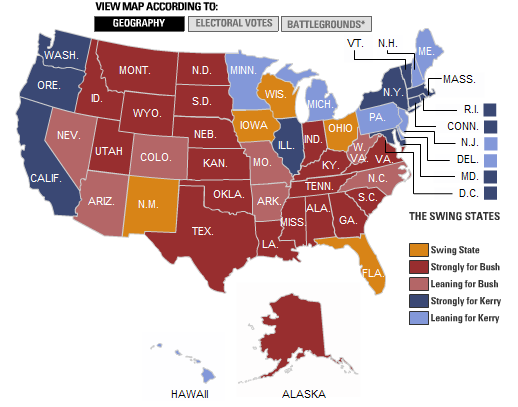 New York Times
Minors
H is a minor of G ifG can reach H via
edge deletions
edge contractions
v
w
v
w
v
w
delete
contract
is a minor of
K3,3
delete
contract
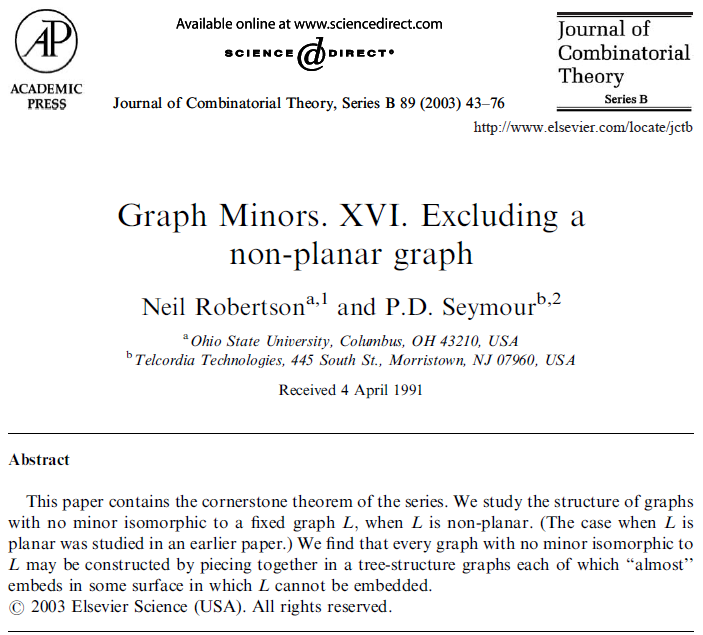 H-Minor-Free Graphs[Robertson & Seymour 2003]
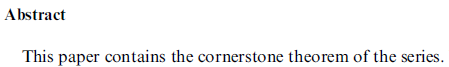 H-minor-free graph lookslike a tree of “almost embeddable” graphs:
Base graph drawn onsurface of genus f(H)
f(H) vortex facesfilled with graphsof pathwidth f(H)
f(H) apex verticesconnected to anything
Polynomial algorithm [Demaine, Hajiaghayi, Kawarabayashi 2005]
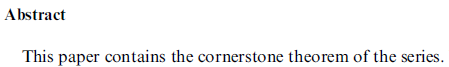 Bidimensionality
Bidimensionality  (version 1)[Demaine, Fomin, Hajiaghayi, Thilikos 2004]
Parameter k = k(G) is bidimensional if
Closed under minors:k only decreaseswhen deleting orcontracting edges

and

Large on grids:For the r  r grid, k = Ω(r2)
v
w
v
w
v
w
delete
contract
r
r
Example 1: Vertex Cover
k = minimum number of vertices required to cover every edge (on either endpoint)


Closed under minors:
v
w
v
w
v
w
v
w
v
w
cover
v
w
v
w
delete
contract
 still a cover
(only fewer edges)
 still a cover,possibly 1 smaller
Example 1: Vertex Cover
k = minimum number of vertices required to cover every edge (on either endpoint)


Large on grids:
Matching of size Ω(r2)
Every edge must be coveredby a different vertex
v
w
v
w
v
w
v
w
cover
r
r
Example 2: Feedback Vertex Set
k = minimum number of vertices required to cover every cycle (on some vertex)


Closed under minors:
v
w
…
v
w
v
w
v
w
v
w
cover
u
u
u
u
v
w
v
w
delete
contract
 still a cover
(only break cycles)
 still a cover,possibly 1 smaller
Example 2: Feedback Vertex Set
k = minimum number of vertices required to cover every cycle (on some vertex)


Large on grids:
Ω(r2) vertex-disjoint cycles
Every cycle must be coveredby a different vertex
…
v
w
v
w
v
w
v
w
cover
u
u
u
u
r
r
Bidimensional  RelateParameter & Treewidth
&
Theorem 2: If a parameter k isbidimensional, then it satisfiesparameter-treewidth bound		treewidth = O(√‾)in any graph family excluding some minor[Demaine, Fomin, Hajiaghayi, Thilikos 2004; Demaine & Hajiaghayi 2005]
Proof sketch:Treewidth w 	 Ω(w)  Ω(w) grid minor		      	 k = Ω(w2)		[bidimensional]
k
Bidimensional  EPTAS
&
Theorem 3: If a parameter is
bidimensional,
fixed-parameter tractable on graphs of bounded treewidth:  h(treewidth) nO(1) time,
O(1)-approximable in polynomial time, and
satisfies the “separation property”
   then it has an efficient PTAS:(1+ε)-approximation in h(O(1/ε)) nO(1) time in any graph family excluding some minor [Demaine & Hajiaghayi 2005]
Bidimensional  EPTAS
v
w
v
w
u
Corollary 3: Vertex cover and feedback vertex set have efficient PTASsin any graph family excluding some minor[Demaine & Hajiaghayi 2005]
Previously known for vertex cover (and many other problems) on planar graphs
E.g., feedback vertex set result is new,even for planar graphs
…
…
Bidimensional  EPTAS
…
…
&
Proof sketch of Theorem 3:
Repeatedly remove O(√‾‾‾)-vertexbalanced separator (cf. Lipton-Tarjan’s O(√‾))
Treewidth = O(√‾‾‾)  [bidimensionality]
Approximate tree decomposition  [Amir 2001]
Use O(1)-approx. to find roughly balanced cut
Combine pieces using separation property:
Solution on disconnected graph =union of solutions of each connected component
Given solution to G − C, can compute solution to Gat an additional cost of ± O(|C|)


Solution S of G induced on connected component X of G − C has size |S  X| ± O(|C|)
…
…
…
…
OPT
n
OPT
Bidimensionality  (version 3)[Fomin, Golovach, Thilikos 2009]
Parameter k is contraction-bidimensional if
Closed under contractions:k only decreaseswhen contracting edges

and

Large on Γ graphs:For naturally triangulatedr  r grid graphs, k = Ω(r2)
v
w
v
w
contract
Contraction-Bidimensional Problems
Minimum maximal matching
Face cover  (planar graphs)
Dominating set
Edge dominating set
R-dominating set
Connected … dominating set
Unweighted TSP tour
Chordal completion (fill-in)
v
w
v
w
contract
Contraction-Bidimensional  Good
Theorem: As before, obtain
parameter-treewidth bound
efficient PTASs
   for contraction-bidimensional parametersin any graph family excluding an apex minor[Demaine, Fomin, Hajiaghayi, Thilikos 2004;Demaine & Hajiaghayi 2005 & 2005;Fomin, Golovach, Thilikos 2009;Fomin, Lokshtanov, Saurabh,Thilikos 2009]
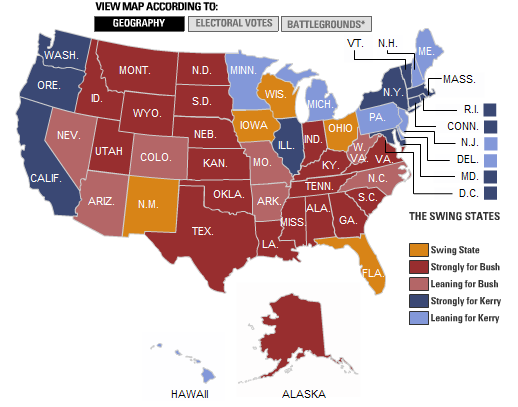 New York Times
Possible Extensions
Conjecture: Algorithms for contraction-bidimensional problems generalize tonon-apex-minor-free graphs [Demaine, Fomin, Hajiaghayi, Thilikos 2004; Fomin, Golovach, Thilikos 2009]
Conjecture: Most of bidimensionality generalizes to fixedpowers of H-minor-free graphs, e.g.,map graphs [Demaine,Hajiaghayi, Kawarabayashi 2009;Demaine, Fomin, Hajiaghayi, Thilikos 2003]
Beyond Bidimensionality
Nontrivial weights
Min-weight k disjoint paths?
Directed graphs
Useful notion of treewidth?
Subset problems
Steiner tree, subset TSP, etc. have PTASsup to bounded-genus graphs [Borradaile, Mathieu, Klein 2007; Borradaile, Demaine, Tazari 2009]
Steiner forest has PTAS in planar graphs[Bateni, Hajiaghayi, Marx 2010]
Wanted: A more general framework
k = 3
Decompositions
…
…
…
…
…
…
…
…
Graph Decomposition
…
…
…
…
…
…
…
…
[Lipton & Tarjan 1980; …]
Simplifying Graph Decomposition[Demaine, Hajiaghayi, Kawarabayashi 2010]
Theorem: Odd H-minor-free graphs can have their vertices or edges partitioned into two pieces such that each induced graph has bounded treewidth




Previously for planar graphs [Baker 1994],apex-minor-free [Eppstein 2000], H-minor-free  [DeVos et al. 2004; Demaine, Hajiaghayi, Kawarabayashi 2005]
Example: Graph Coloring[Demaine, Hajiaghayi, Kawarabayashi 2005/2010]
2-approximation for chromatic numberin odd-H-minor-free graphsusing decomposition into twobounded-treewidth pieces:
General graphs:Inapprox. within n1−ε unlessZPP = NP
Simplifying Graph Decompositions[DeVos et al. 2004; Demaine, Hajiaghayi, Kawarabayashi 2005]
Generalization to k pieces:H-minor-free graphs can have their vertices or edges partitioned intok pieces such that deleting any one piece results in bounded treewidth
Useful for PTASs  (where k ~ 1/ε)
(Not true for Kn,n nor odd-minor-free)
Example: Independence  [Baker 1994; Demaine, Hajiaghayi, Kawarabayashi 2005]
Independent Set: Find most verticesnot connected by any edges
PTAS in H-minor-free graphusing decomposition into k pieces:
For each i, compute maximumindependent set on all but piece i,using bounded-treewidth algorithm
Return largest solution,which is an independent set
Dropping piece i from OPT is acandidate  one i loses ≤ OPT/k
Many Problems Closed Under Contractions but not Deletions
Dominating set
Edge dominating set
R-dominating set
Connected … dominating set
Face cover  (planar graphs)
Minimum maximal matching
Chordal completion (fill-in)
Traveling Salesman Problem
…
Contraction Decomposition[Demaine, Hajiaghayi, Kawarabayashi 2011]
Theorem: H-minor-free graphs can have their edges partitioned into k piecessuch that contracting any one piece results in bounded treewidth
Polynomial-time algorithm

Previously known for planar [Klein 2005, 2006], bounded-genus [Demaine, Hajiaghayi, Mohar 2007], apex-minor-free [Demaine, Hajiaghayi, Kawarabayashi 2009]
Approximation Algorithms via Contraction Decomposition
Theorem: Any minimization problem with the following properties has aPTAS on H-minor-free graphs:
Closed under contractions
Polynomial on graphs of bounded treewidth
Spanner: Map weighted graph G  G’such that	weight(G’) = O(OPT(G’))and		OPT(G’) ≤ (1+ε) OPT(G)
Map  OPT(G with edges in S contracted)  solution to G with additional cost O(weight(S))
   [Demaine, Hajiaghayi, Kawarabayashi 2011 / Demaine, Hajiaghayi, Mohar 2007]
Application to TSP
Corollary: PTAS for Traveling Salesman Problem in weighted H-minor-free graphs[Demaine, Hajiaghayi, Kawarabayashi 2011]
Existing bounded-treewidth algorithm[Dorn, Fomin, Thilikos 2006]
Existing spanner  [Grigni, Sissokho 2002]
Decontraction:
Euler tour(cost ≤ 2 weight)+ perfect matching on odd-degree vxs (cost ≤ weight)
Graph TSP History
PTAS for unweighted planar[Grigni, Koutsoupias, Papadimitriou 1995]
PTAS for weighted planar[Arora, Grigni, Karger, Klein, Woloszyn 1998]
Linear PTAS for weighted planar [Klein 2005]
QPTAS (n(1/ε) O(log log n) time) for weighted bounded-genus / unweighted H-minor-free [Grigni 2000]
PTAS for weighted bounded genus[Demaine, Hajiaghayi, Mohar 2007]
PTAS for unweighted apex-minor-free [Demaine, Hajiaghayi, Kawarabayashi 2009]
PTAS for weighted H-minor-free [DHK 2011]
Application Beyond TSP
Corollary: PTAS for minimum-weightc-edge-connected submultigraphin H-minor-free graphs[Demaine, Hajiaghayi, Kawarabayashi 2011]

Previous results:
PTASs for 2-edge-connected in planar graphs[Klein 2005]   (linear)[Berger, Czumaj, Grigni, Zhao 2005][Czumaj, Grigni, Sissokho, Zhao 2004]
PTAS for c-edge-connected in bounded-genus graphs  [Demaine, Hajiaghayi, Mohar 2007]
Fixed-Parameter Algorithmic Applications: k-cut
k-cut: Remove fewest edges to makeat least k connected components
FPT in H-minor-free graphs:
Average degree cH = O(H  lg H )
 OPT ≤ cH k
 Contraction decomposition with cH k + 1 layers avoids OPT in some contraction
 Solve in 2Õ(k) n + nO(1) time
Generalization to arbitrary graphs [Kawarabayashi & Thorup 2011]
√‾‾‾
Proof Sketch
H-minor-free graph = “tree” of“almost-embeddable graphs” [Graph Minors]
Each almost-embeddable graph has contraction decomposition:
Bounded genus done
Apices easy:increase treewidthof anything by O(1)
Vortices similar
[Demaine, Hajiaghayi, Mohar 2007]
Radial Coloring for Bounded Genus
Color edge at radial distance r as r mod k
Radial graph ≈ primal graph + dual graph
Any k consecutive layers have bounded treewidth, provided first k do
Neighborhoods of Shortest Paths have Bounded Treewidth
Contraction Decomposition[Demaine, Hajiaghayi, Kawarabayashi 2011]
Theorem: H-minor-free graphs can have their edges partitioned into k piecessuch that contracting any one piece results in bounded treewidth
Polynomial-time algorithm

Seems a powerful tool for approximation & fixed-parameter algorithms
Let’s find more applications!
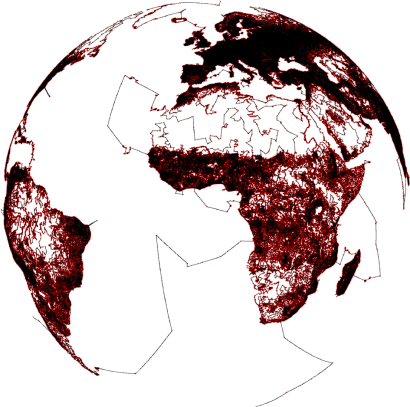 Beyond Planar Graphs: Minors, Bidimensionality,& Decomposition
Erik Demaine
MIT
r
r